Školení pro partnery projekt - Šablony pro NNO
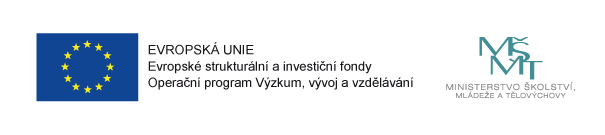 Základní parametry výzvy
Cílem aktivit projektů této výzvy je zkvalitnění neformálního vzdělávání a vzdělávání pracovníků nestátních neziskových organizací i dobrovolných pracovníků v neformálním vzdělávání prostřednictvím sdílení zkušeností a vzájemné spolupráce.

Zahájení projektu: 	    1.3.2020
Ukončení projektu: 	  30.6.2023
Monitorovací zprávy
- do monitorovací zprávy se předkládají ukončené šablony v daném období
- monitorovací zpráva se podává každé 4 měsíce
„ Vzdělávání“
Cílem aktivity je podpořit profesní růst pracovníků v neformálním vzdělávání pomocí dalšího vzdělávání
Aktivita č. 2: Vzdělávání pracovníků v neformálním vzdělávání v rozsahu minimálně 8 hodin – realizace do vzdálenosti 10 km ( 1604 Kč)
Aktivita č. 3: Vzdělávání pracovníků v neformálním vzdělávání v rozsahu minimálně 8 hodin  realizace ve  vzdálenosti 10 a více km (2 112 Kč)
„ Vzdělávání“
Vzdělávání pouze v  tematických  variantách:   čtenářská gramotnost; matematická gramotnost; cizí jazyky; osobnostně sociální rozvoj; inkluze; podnikavost; polytechnické vzdělávání; ICT; projektová výuka; kulturní povědomí a vyjádření.
Akreditovaný vzdělávací program; (MŠMT,MPSV)
Nelze podpořit změny kvalifikace ani rekvalifikační kurzy; (například  Zdravotníka zotavovacích akcí, Lyžařské instruktorské kurzy)
Vzdělávání pouze prezenční formou v minimálním rozsahu 8 hodin;
1 šablonu lze čerpat za každých 8 ukončených hodin. 
Př. na 16 hodinový kurz je možné čerpat 2 šablony, na 30 hod. kurz 3 šablony
Jednotku aktivity lze zvolit i několikanásobně (pro 1 kurz max. 10x)
„ Vzdělávání“
Rozdíly mezi  ŠAB č. 2 a č.3  jsou v dokládání výstupů ve zprávě o realizaci;
ŠAB č.2 i č.3: 
Sken osvědčení o absolvování akreditovaného vzdělávacího programu;
Sken potvrzení / smlouvy o práci s dětmi a mládeží (může být nahrazeno skenem pracovní smlouvy).

V ŠAB č.3 navíc: 
Doložení cestovní vzdálenosti v km včetně uvedení výchozího a cílového bodu a/nebo printscreen kalkulátoru vzdálenosti; 
http://ec.europa.eu/programmes/erasmus-plus/resources/distance-calculator_cs 
Cestovní vzdálenost musí být vypočtena pomocí kalkulátoru vzdáleností poskytnutého EK.
„ Vzdělávání“
Dokládaní výstupů při kontrole na místě: 
Originál osvědčení o absolvování akreditovaného vzdělávacího programu;
Originál potvrzení / smlouvy o práci s dětmi a mládeží (může být nahrazeno originálem pracovní smlouvy).
Rozhovor s pracovníkem v neformálním vzdělávání
„ Vzdělávání“
Osvědčení musí obsahovat: 
Název, sídlo a IČO vzdělávacího zařízení
Jméno, příjmení a dat. nar. účastníka
Název vzdělávacího programu
Číslo jednací akreditace vzdělávacího programu
Datum zahájení a datum ukončení akce, počet hodin, místo konání, popř. jméno lektora (lektorů) a způsob zakončení programu; 
Datum vydání osvědčení; 
Razítko vzdělávací instituce a podpis oprávněného pracovníka.
„Sdílení“
Cílem aktivity je podpořit pracovníky v neformálním vzdělávání ve zvyšování kvality jejich práce při vzdělávání a výchově dětí a mládeže prostřednictvím vzájemné výměny zkušeností mezi pracovníky z různých NNO / pobočných spolků / pedagogy z různých škol / školských zařízení v ČR.
Sdílení spočívá v provedení minimálně 2 návštěv pracovníka z vysílající NNO v celkovém rozsahu min. 8 hodin během max. 12 měsíců, ve kterých probíhá práce s dětmi a mládeží v hostitelské organizaci, lze zrealizovat i př. za 2 měsíce
Vysílající a hostitelská organizace musí mít rozdílné IČO, hostitelská organizace  může být NNO / škola / školské zařízení. 	
Pro přenos příkladů dobré praxe zajistí pracovník z vysílající NNO interní sdílení zkušeností pro ostatní pracovníky vysílající NNO.
„Sdílení“
Dokládání výstupů ve zprávě o realizaci projektu 	
Sken zápisu o provedených návštěvách 
prohlášení, že pracovníci NNO jsou zapojeni do neformálního vzdělávání dětí/mládeže (pro pracovníka příjemce může být nahrazeno originálem pracovní smlouvy); v případě zapojení zaměstnance školy / školského zařízení sken pracovní smlouvy; 
jména a podpisy zapojených pracovníků a statutárních orgánů vysílající a hostitelské organizace. 
Vzor zápisu je v příloze, držte se ho.
Rozdíly v dokládání výstupů ve zprávě o realizaci:
V ŠAB č. 5 (s proplácením osobních nákladů) navíc sken pracovněprávního dokumentu (smlouva, DPČ, DPP) pro pracovníky, u kterých je požadováno proplacení osobních nákladů.
„Sdílení“
Dokládaní výstupů při kontrole na místě: 
1. Originál zápisů o provedených návštěvách; 
2. originál potvrzení/smlouvy o práci s dětmi a mládeží obou zúčastněných pracovníků; 
3. rozhovor se zapojenými pracovníky z vysílající a hostitelské organizace, případně fyzická kontrola realizace návštěvy (pokud by kontrola na místě probíhala v době konání návštěvy).
„Tandem“
Cílem aktivity je prohloubit spolupráci pracovníků organizací působících v neformálním vzdělávání dětí a mládeže v oblasti podpory společného vzdělávání, rozvoje základních gramotností a klíčových kompetencí s dalšími aktéry vzdělávání. 
Přínosem této metody je větší pestrost, zajímavost a efektivita práce i možnost individuálního přístupu k dětem a žákům.
Při tandemovém neformálním vzdělávání působí současně dva pracovníci, kteří vzdělávání nejen společně realizují, ale také se na něj společně připravují a v závěru celý proces vyhodnocují i na základě zpětné vazby od dětí a žáků.
„Tandem“
Spolupráce dvou vzdělavatelů z organizací působících v neformálním vzdělávání dětí a mládeže (1+1)
Jednotka pro 2 pracovníky, kteří společně naplánují a zrealizují 10 hodin TNV (lze spojovat max. 2 hodiny) v průběhu 5 měsíců;

kolegou v TNV může být: 1. pracovník ze stejné NNO / stejného 					   pobočného spolku; 
                                                 2. pracovník z jiné NNO / pobočného spolku 				   (jiné IČO než realizátor aktivity); 
                                                 3. pedagogický pracovník školy / školského 				    zařízení.
„Tandem“
Dokládání výstupů ve zprávě o realizaci projektu: 	
sken záznamu realizace tandemového vzdělávání 	
prohlášení, že pracovníci NNO jsou zapojeni do neformálního vzdělávání dětí/mládeže (pro pracovníka příjemce může být nahrazeno originálem pracovní smlouvy); v případě zapojení zaměstnance školy / školského zařízení sken pracovní smlouvy; 
jména a podpisy pracovníků zapojených do TNV a statutárního orgánu realizátora aktivity. 
Vzor zápisu je v příloze, držte se ho.
Rozdíly v dokládání výstupů ve zprávě o realizaci:
V ŠAB č. 7 (s proplácením osobních nákladů) navíc sken pracovněprávního dokumentu (smlouva, DPČ, DPP) pro pracovníky, u kterých je požadováno proplacení osobních nákladů.
„Tandem“
Dokládaní výstupů při kontrole na místě:
1. Originál záznamu z realizace 10 hodin TNV; 
2. originál knihy docházky s vyznačením 10 hodin, ve kterých proběhlo tandemové vzdělávání; 
3. originál potvrzení o smluvním vztahu s NNO pro oba pracovníky (pro pracovníka příjemce může být nahrazeno originálem pracovní smlouvy); 
4. rozhovor s pracovníky – účastníky TNV, případně fyzická návštěva tandemového vzdělávání, pokud by kontrola na místě probíhala v době jeho konání. 
	
Je nutné vést knihu po celou dobu neformálního vzdělávání (klub, kroužek apod.). Jako vzor lze použít vzor knihy docházky u aktivity č. 10 Klub v neformálním vzdělávání.
„Nové metody“
Výběr z uvedených tematických variant:  čtenářská gramotnost; matematická gramotnost; cizí jazyky; osobnostně sociální rozvoj; inkluze; podnikavost; polytechnické vzdělávání; ICT; projektová výuka; kulturní povědomí a vyjádření.
Spolupráce experta s dalšími 2 kolegy – pracovníky – začátečníky z jedné NNO;  (1+2)
Expert může, ale nemusí být z jiné organizace;
Expert připraví: Vzdělávací blok v délce minimálně 5 hodin vzdělávacích aktivit (setkání, lekcí, mentorských rozhovorů atd.) 	
Expert s každým začátečníkem připraví 1 lekci neformální vzdělávací činnosti; kterou pracovník-začátečník za přítomnosti experta následně zrealizuje.
Výstup = 2 začátečníci, absolventi bloku přípravy a zavádění nové metody do neformálního vzdělávání.
„Nové metody“
Dokládání výstupů ve zprávě o realizaci projektu: 	
sken záznamu o realizaci aktivity v neformálním vzdělávání 		
prohlášení, že pracovníci NNO jsou zapojeni do neformálního vzdělávání dětí/mládeže (pro pracovníka příjemce může být nahrazeno originálem pracovní smlouvy); v případě zapojení zaměstnance školy / školského zařízení sken pracovní smlouvy; 
jména a podpisy pracovníků a statutárního orgánu realizátora aktivity. 

Rozdíly v dokládání výstupů ve zprávě o realizaci:
V ŠAB č. 9 (s proplácením osobních nákladů) navíc sken pracovněprávního dokumentu (smlouva, DPČ, DPP) pro pracovníky, u kterých je požadováno proplacení osobních nákladů.
„Nové metody“
Dokládaní výstupů při kontrole na místě:
1. Originál záznamu o realizaci aktivity v neformálním vzdělávání; 
2. originál potvrzení o spolupráci pracovníka-začátečníka s NNO na základě smluvního vztahu při neformálním vzdělávání dětí a mládeže. Pro zaměstnance příjemce může být nahrazeno originálem pracovní smlouvy; 
3. originál knihy docházky s vyznačením hodin, ve kterých proběhla realizace lekcí; 
4. rozhovor s účastníky aktivity, případně fyzická návštěva vzdělávací aktivity či lekce, pokud by kontrola na místě probíhala v době jejího konání.
„Klub v neformálním vzdělávání“
Cílem aktivity je podpora účastníků neformálního vzdělávání v oblasti vybraných klíčových kompetencí (občanské kompetence, badatelství, praktické zručnosti - polytechnická výchova), pro jejichž rozvoj je efektivním nástrojem právě mimoškolní vzdělávání.

Varianty:    
a) klub demokratického občanství       
b) badatelský klub;    
c) klub praktických dovedností.

Činnost klubu nesmí být poskytována účastníkům za úplatu 	
Pro naplnění výstupu je nezbytné, aby průměrná návštěvnost aktivity byla min. 75 % z celkového počtu zapsaných účastníků
„Klub v neformálním vzdělávání“
Klub je pro NNO svým obsahem nová aktivita;
Nejméně 6 účastníků, z toho min. 2 účastníci ohroženi školním neúspěchem;
Při identifikaci účastníků ohrožených školním neúspěchem je možné sledovat některou z následující oblastí: 
nedůsledné rodičovské vedení; 
socio-kulturně znevýhodněné prostředí 
V průběhu 6 – 10 po sobě jdoucích měsíců realizace min. 24 hodin neformálního vzdělávání v pravidelně se opakujících blocích;
Každý měsíc min. 2 bloky;
1 blok min. 60 min; lze i 90 či 120 min.
„Klub v neformálním vzdělávání“
Příklady opakovaného využití aktivity 
V případě, že NNO zvolí jednotku aktivity dvakrát, může realizovat klub pro: 
• 2 skupiny na dobu 6 – 10 měsíců, přičemž v každé skupině bude nejméně 6 účastníků, z nichž vždy minimálně 2 budou ohroženi školním neúspěchem. Jednotlivé bloky pro tyto 2 skupiny nesmí probíhat společně. 
• 1 skupinu nejméně 6 účastníků, z nichž minimálně 2 budou ohroženi školním neúspěchem. Tato skupina absolvuje dvojnásobný počet hodin neformálního vzdělávání v klubu, tj. celkem 48 hodin v období 12 – 20 po sobě jdoucích měsíců, nebo může tato skupina absolvovat intenzivně 48 hodin neformálního vzdělávání v průběhu 6 – 10 po sobě jdoucích měsíců při nejméně 2 schůzkách měsíčně. 
• 1 skupinu nejméně 12 účastníků, z nichž minimálně 4 budou ohroženi školním neúspěchem. Skupina společně absolvuje minimálně 24 hodin neformálního vzdělávání v průběhu 6 – 10 po sobě jdoucích měsíců. Ve skupině působí paralelně 2 vedoucí klubu.
„Klub v neformálním vzdělávání“
Dokládání výstupů ve zprávě o realizaci projektu: 	
Čestné prohlášení statutárního orgánu / vedoucího klubu o zapojení alespoň 2 účastníků ohrožených školním neúspěchem; 
Čestné prohlášení statutárního orgánu / vedoucího klubu, že aktivita klubu nebyla dosud v NNO realizována; 
Sken knihy docházky klubu s tímto minimálním obsahem: identifikace NNO, datum a čas konání bloku, celkový počet přihláš. účastníků, počet přítomných účast.na každém bloku, jméno a podpis vedoucího, stručný popis náplně každého bloku
„Klub v neformálním vzdělávání“
Dokládaní výstupů při kontrole na místě:

1. Identifikace minimálně 2 účastníků klubu ohrožených školním neúspěchem; 
2. originál knihy docházky klubu; 
3. plán aktivit klubu; 
4. kontrola přímo v klubu (pokud by kontrola na místě probíhala 
v době jeho konání); 
5. diskuze s vedoucím klubu, případně účastníky klubu.
„Projektový den“
Cílem aktivity je rozvoj kompetencí pracovníků NNO v oblasti přípravy a vedení projektového vzdělávání, které vede k rozvoji osobních a sociálních kompetencí účastníků. Projektový den bude zaměřen na společné vzdělávání a rozvoj klíčových kompetencí účastníků. 
Příprava a vedení projektového vzdělávání;
Minimálně 1 pracovník NNO a 1 odborník z praxe; (min.1+1)
Společné plánování, společné vzdělávání, společná reflexe; 
Počet účastníků není omezen.
Projektový den s financováním osob. nákladů
Dokládání výstupů ve zprávě o realizaci projektu: 	

1. Sken záznamu z realizace projektového dne se zapojením odborníka z praxe 
2. Sken pracovněprávního dokumentu (smlouva, DPČ/DPP) uzavřeného mezi NNO a odborníkem z praxe. 
	
Rozdíly v dokládání výstupů ve zprávě o realizaci:
V ŠAB č.12 sken pracovněprávního dokumentu (smlouva, DPČ/DPP) uzavřeného mezi NNO a odborníkem z praxe.
„Projektový den“
Dokládaní výstupů při kontrole na místě:

1. Originál záznamu realizace projektového dne se zapojením odborníka z praxe.
2. Originál prezenční listiny všech účastníků projektového dne.
3. Rozhovor s pracovníkem nebo účastníky, kteří se zúčastnili projektového dne, případně fyzická návštěva projektového dne (pokud by kontrola na místě probíhala v době jeho konání). 
4. Originál pracovněprávního dokumentu (smlouva, DPČ/DPP) uzavřeného mezi NNO a odborníkem z praxe.
Projektový den mimo klubovnu
Aktivitu je nutné realizovat minimálně 10 km od klubovny/sídla NNO.
Aktivita je určena pro jednoho pracovníka NNO a jednoho odborníka z praxe, kteří spolu naplánují PD v délce 4 hodiny pro skupinu 10 účastníků ( 3 jsou ohroženi školním neúspěchem). 
 Čas strávený cestováním se do této aktivity nezapočítává.
Projektový den mimo klubovnu
Dokládání výstupů ve zprávě o realizaci projektu: 	
- sken záznamu z realizace PD dle vzoru + doložení cestovní vzdálenosti pomocí printscreenu
Aktivitu lze volit vícenásobně podle počtu účastníků.
Příklady : NNO si aktivitu zvolí dvakrát, musí PD realizovat pro skupinu 20 účastníků ( 6 je ohroženo škol. neús.). Finanční částka se pak zdvojnásobí na 12 954 Kč.
        NNO realizuje PD ve stejném termínu pro 2 různé skupiny. Skupiny odjíždí odděleně každá na jiný PD. Celkem je zapojeno 20 účastníků ( 10+10). V každé skupině jsou mim. 3 účast. ohroženi škol. neúsp.
Financování
1. záloha bude poskytnuta ve výši 30% finančního podílu Partnera
      (pravděpodobně v květnu 2020), další finance budou zaslány dle vykázaných a schválených šablon, vždy do 20 dnů, co obdrží MAS.
Účetnictví
vést účetnictví v souladu se zákonem č. 563/1991 Sb., o účetnictví, ve znění pozdějších předpisů, nebo daňovou evidenci podle zákona č. 586/1992 Sb., o daních z příjmů, ve znění pozdějších předpisů. Pokud Partner povede daňovou evidenci, je povinen zajistit, aby příslušné doklady prokazující výdaje související s projektem splňovaly předepsané náležitosti účetního dokladu dle § 11 zákona č. 563/1991 Sb., o účetnic­tví, ve znění pozdějších předpisů, a aby tyto doklady byly správné, úplné, průkazné a srozumitelné. 
vést oddělenou účetní evidenci všech účetních případů vztahujících se k projektu;

Do konce projektu je nutné mít  utracené a proúčtované všechny finance – vždy k 31.12.2020/2021 a 2022 budeme kontrolovat čerpání financí.
Doporučení
- konzultujte vždy 1. zápisy s vaším koordinátorem
- zápisy, docházky,.. si pište ve wordu, excelu lépe se vám budou případně doplňovat, opravovat